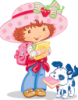 «Какие поступки совершили герои?»
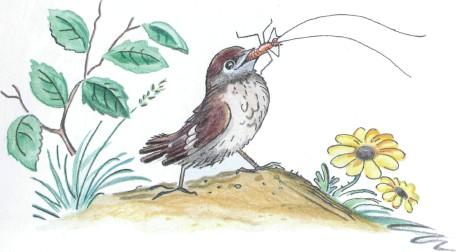 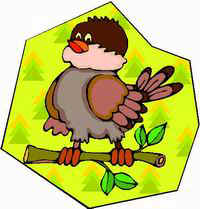 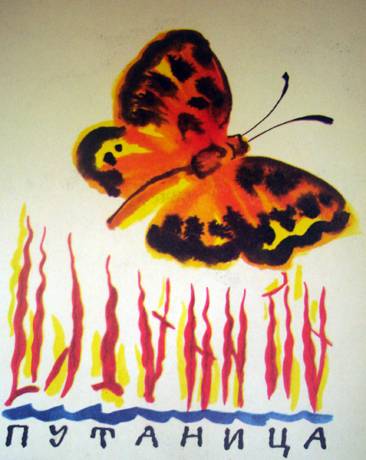 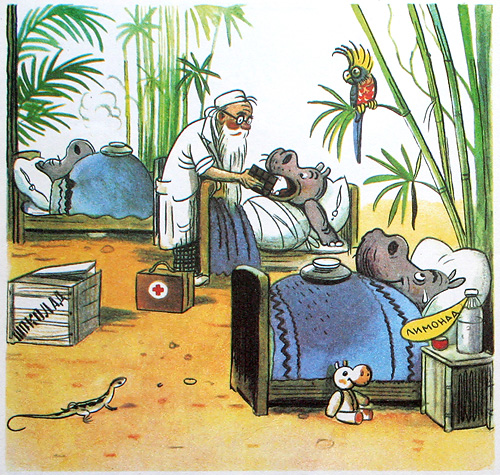 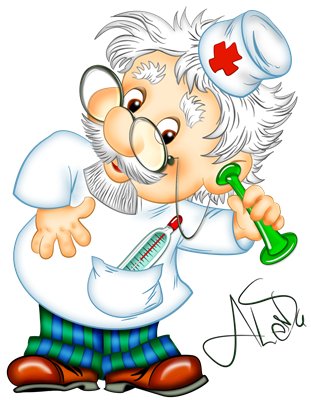 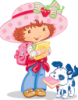 «Какие поступки совершили герои?»
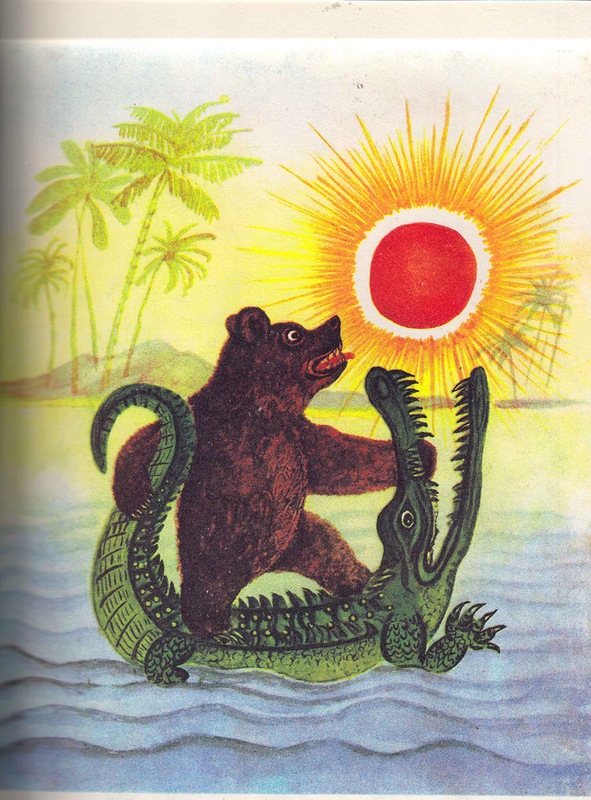 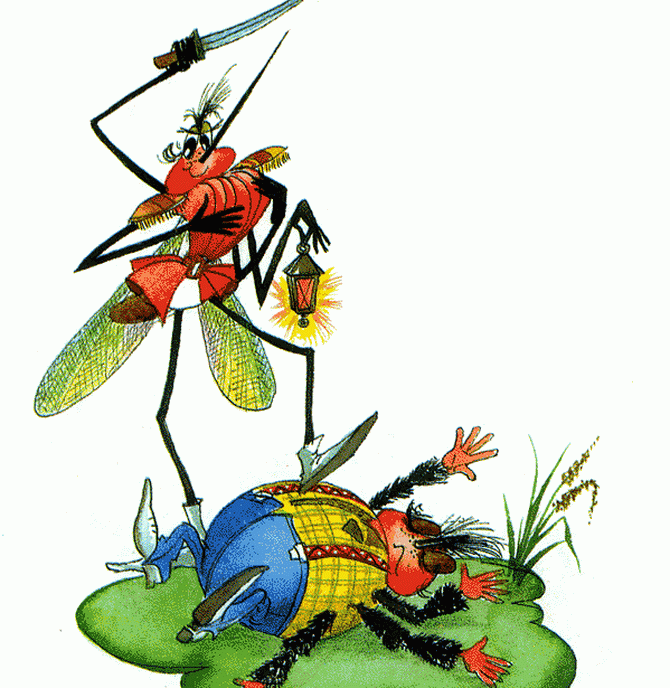 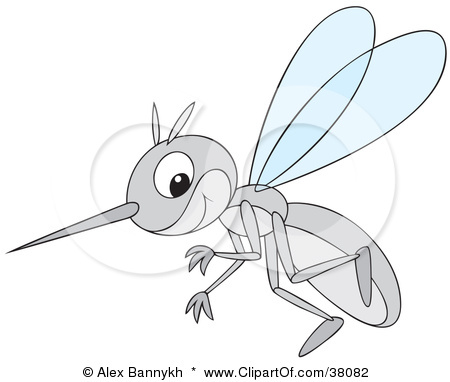 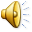 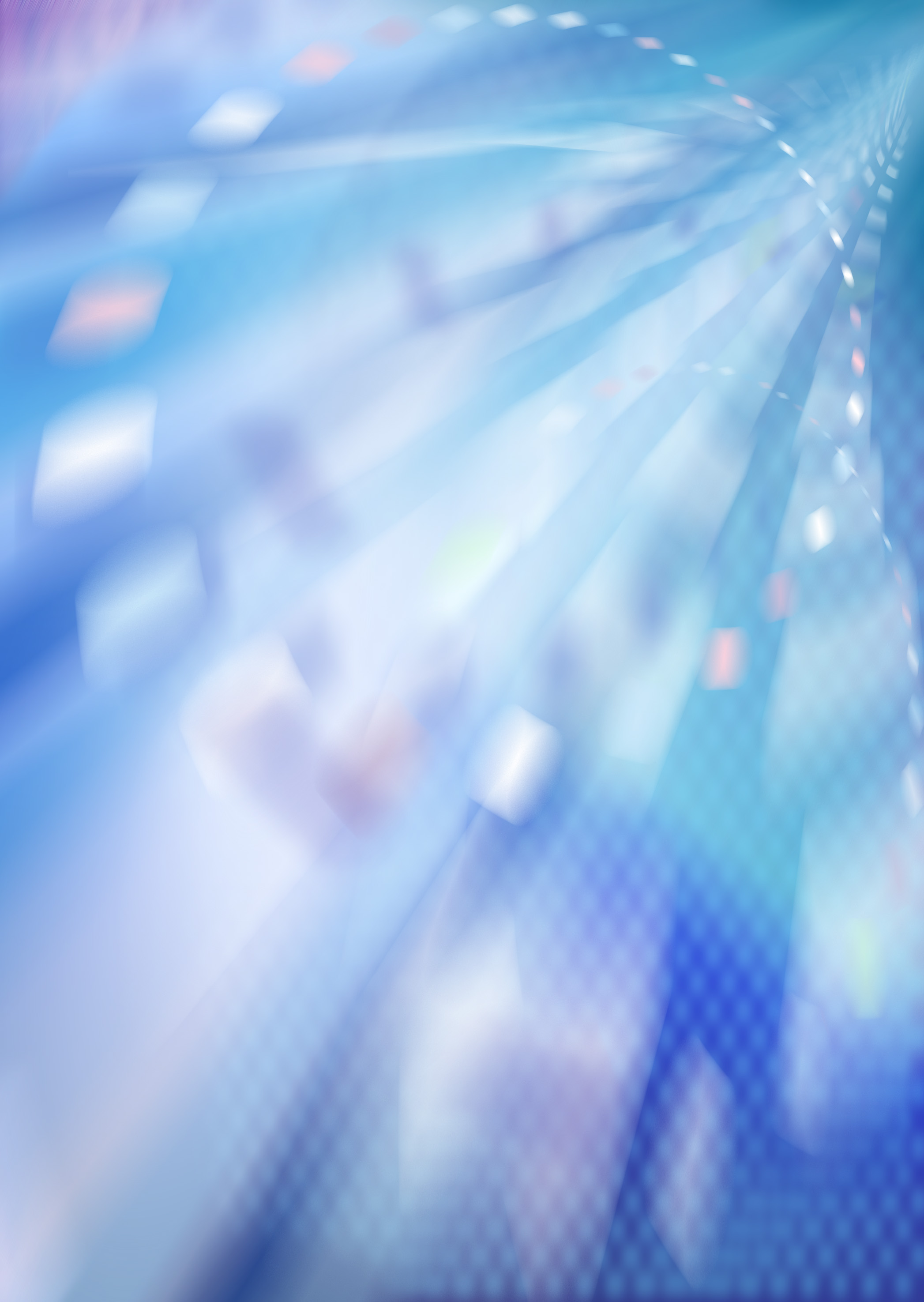 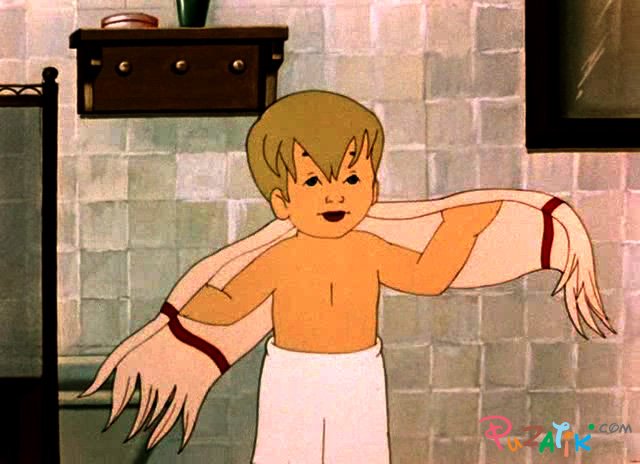 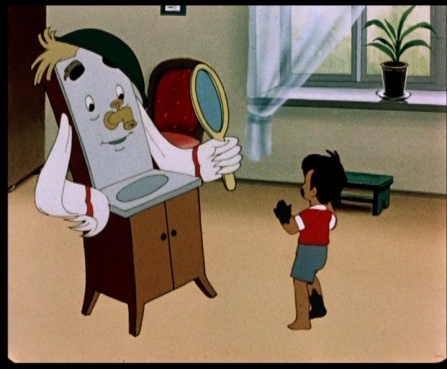 ?
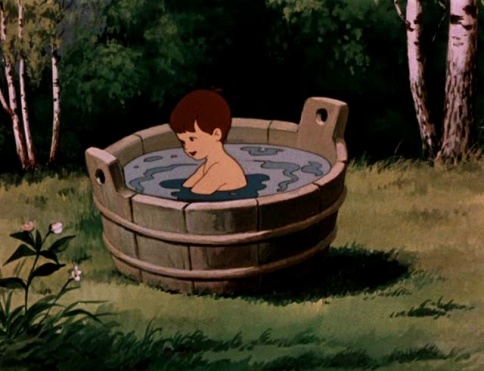 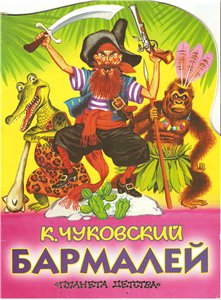 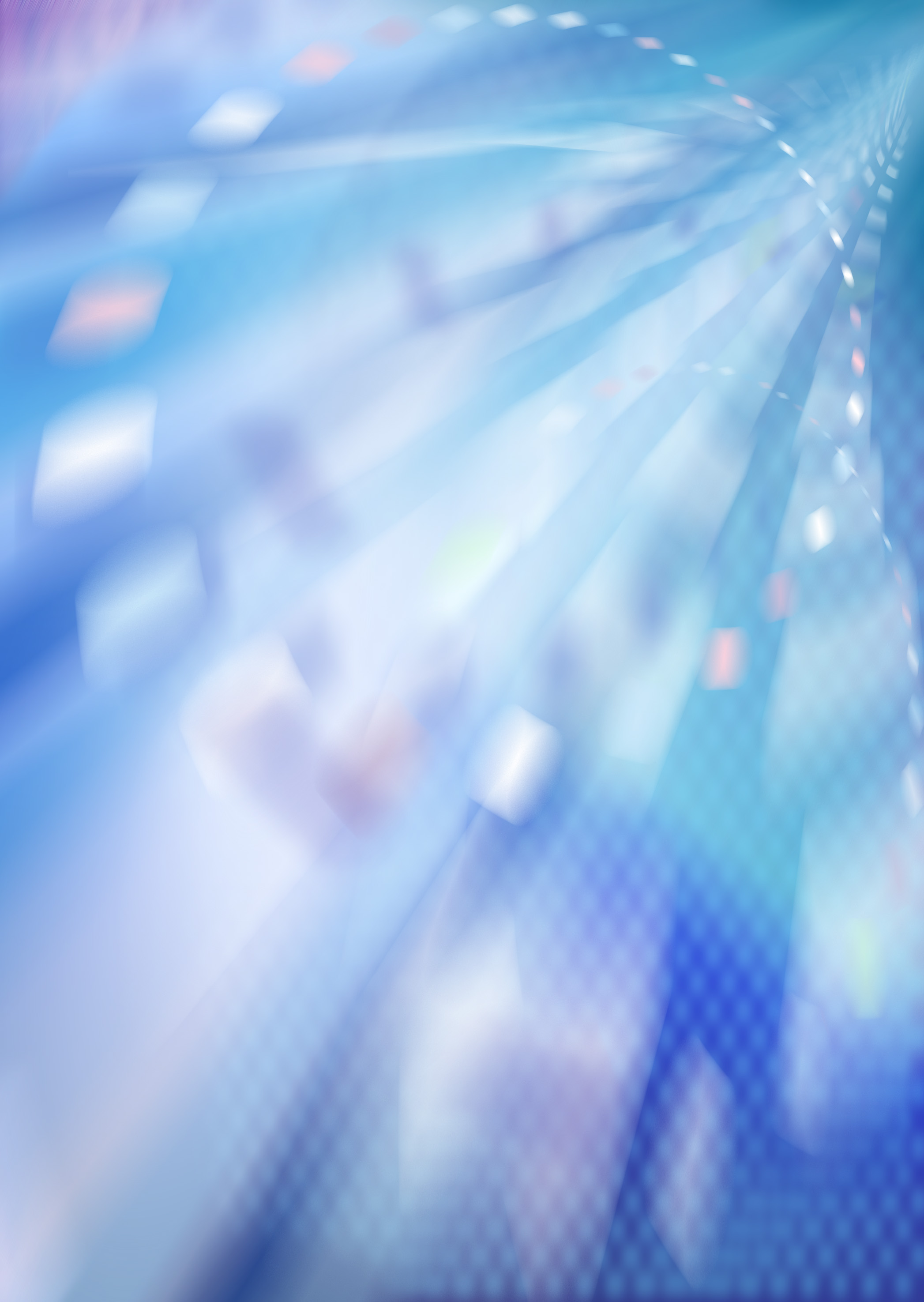 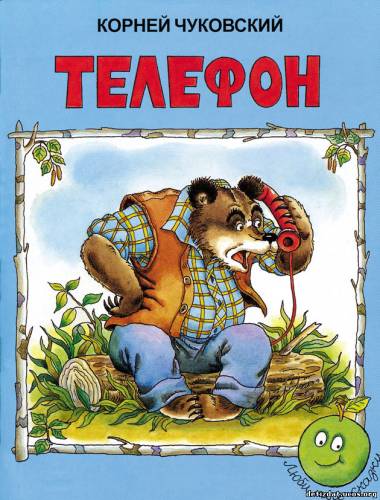 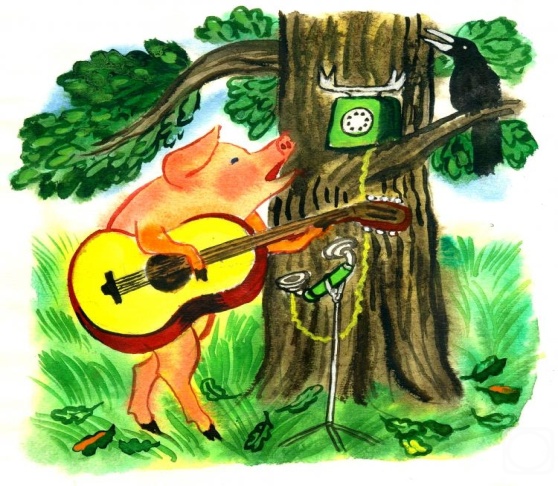 ?
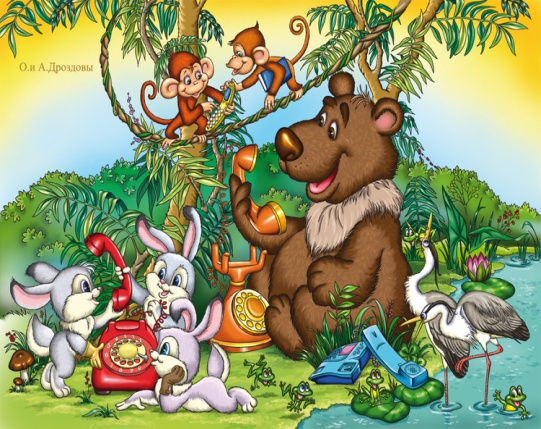 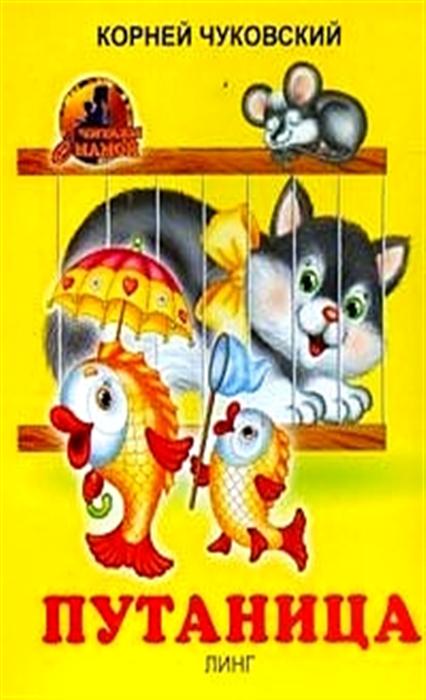 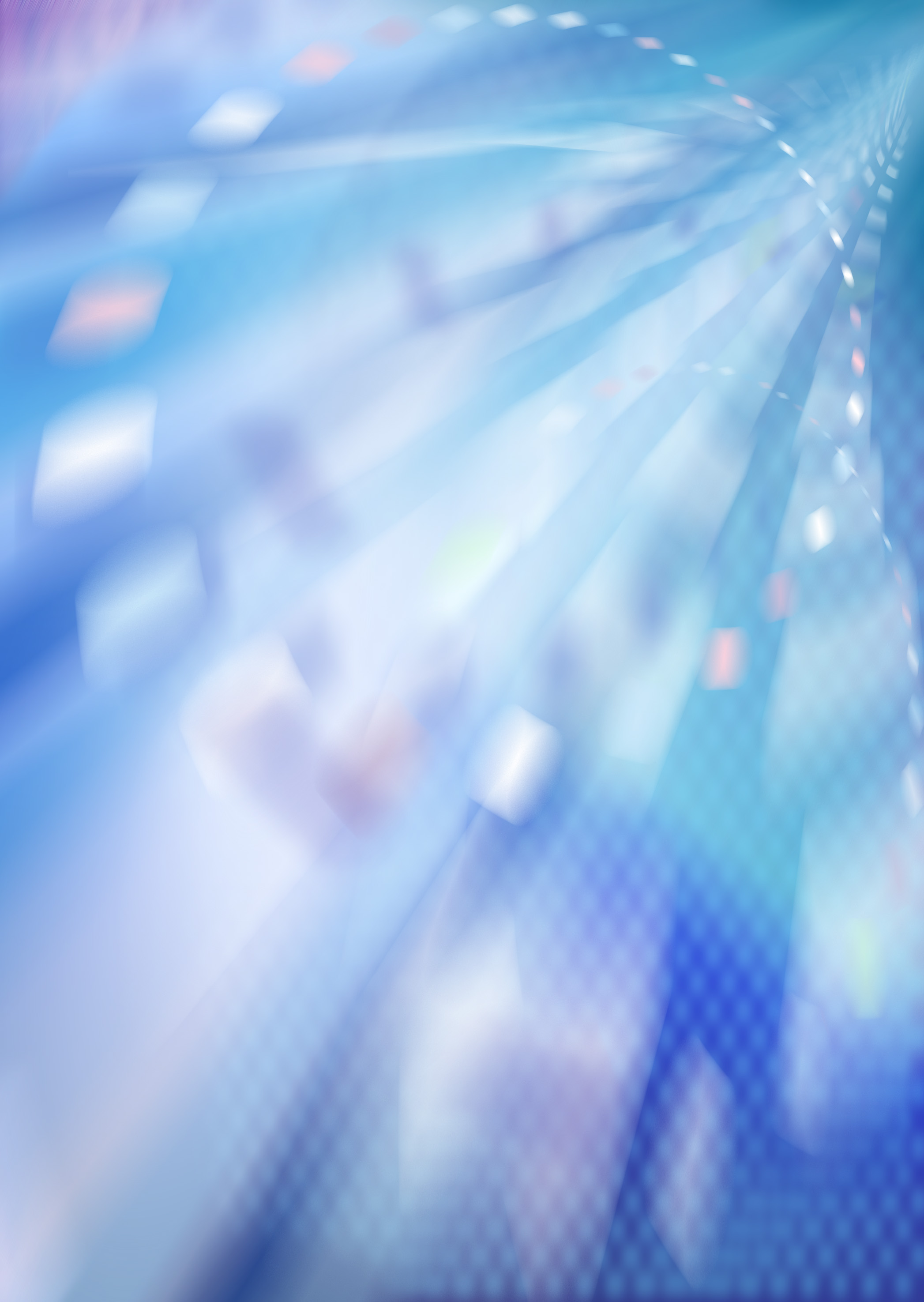 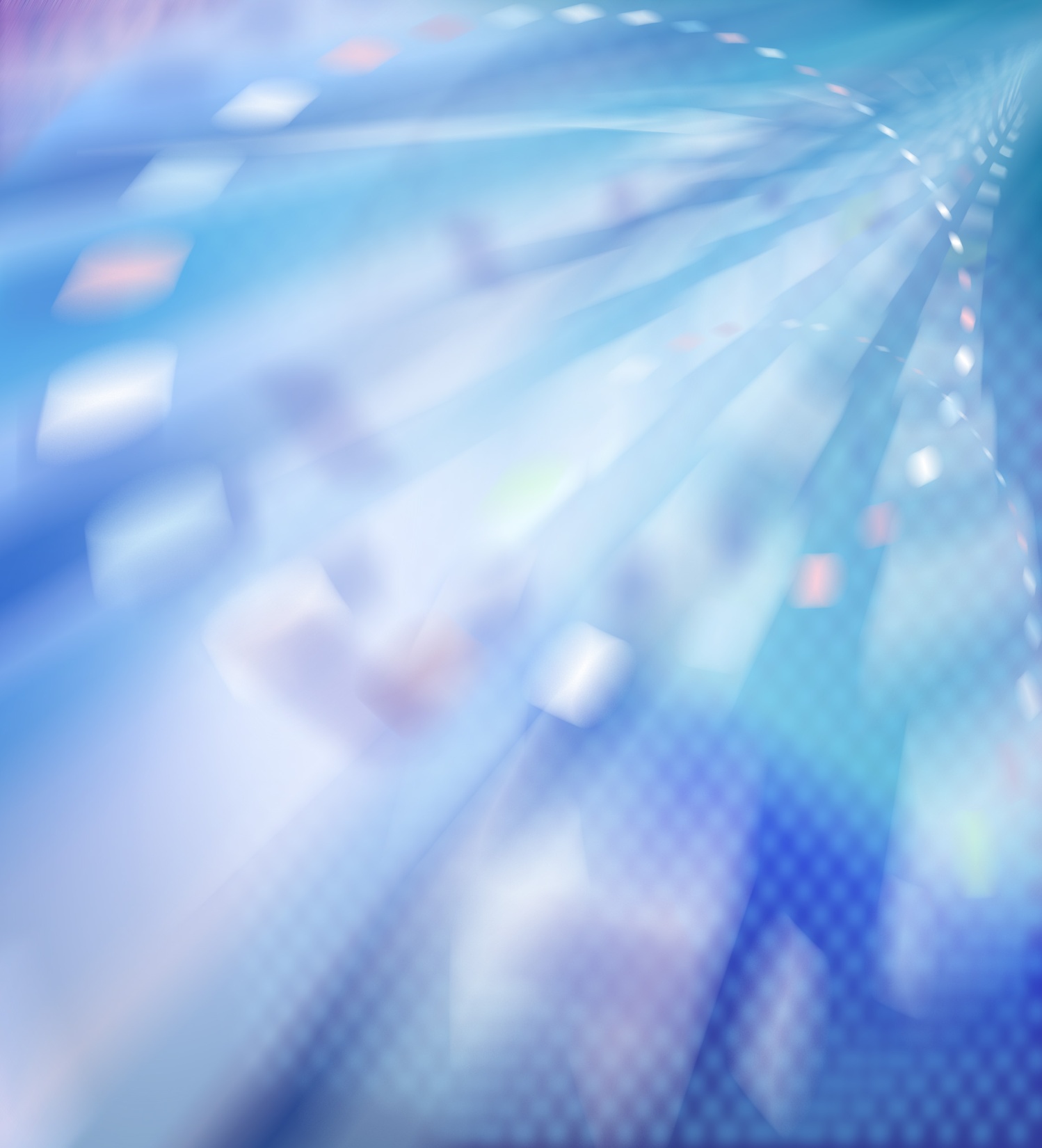 ?
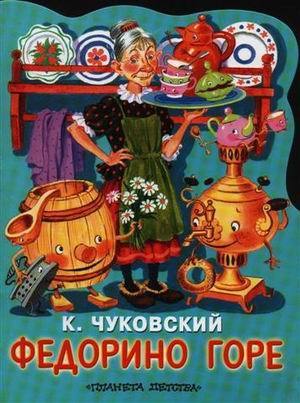 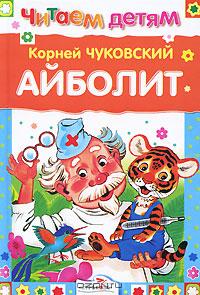 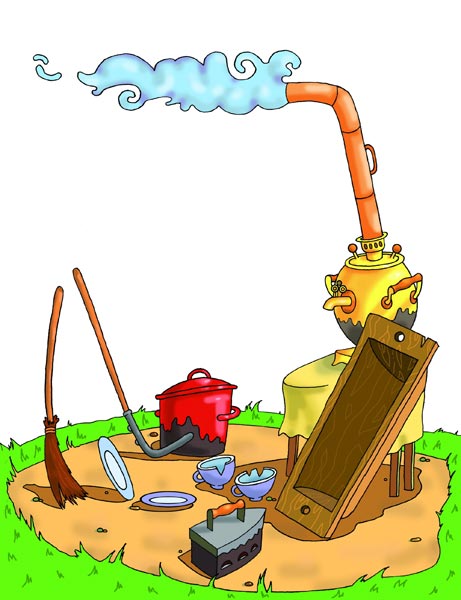 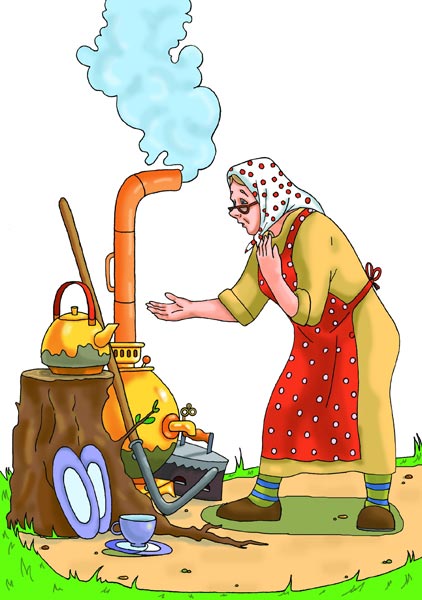 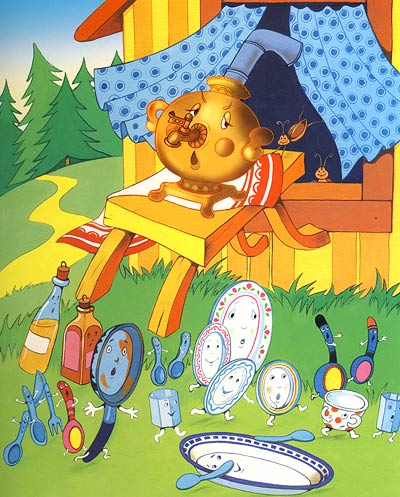 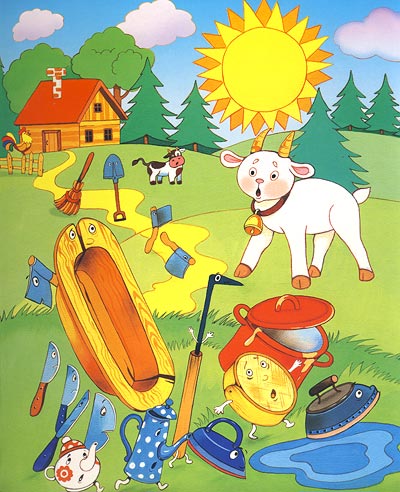 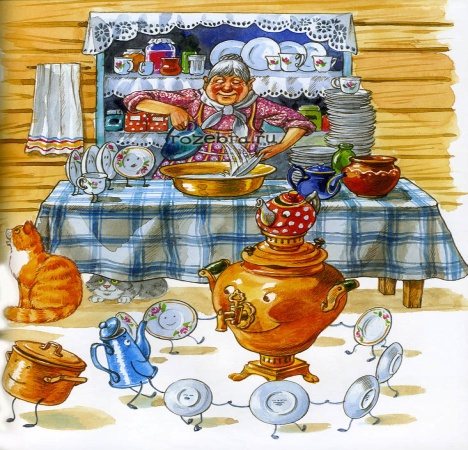 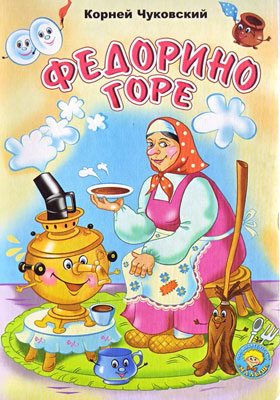